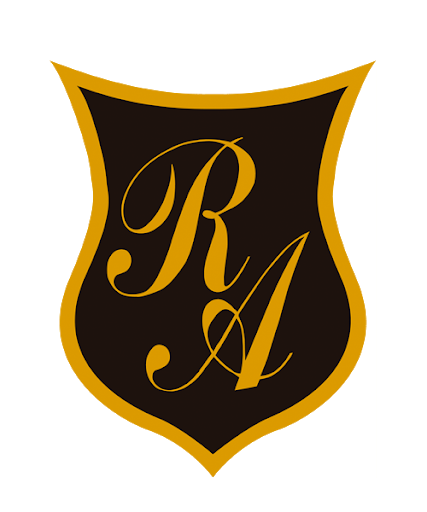 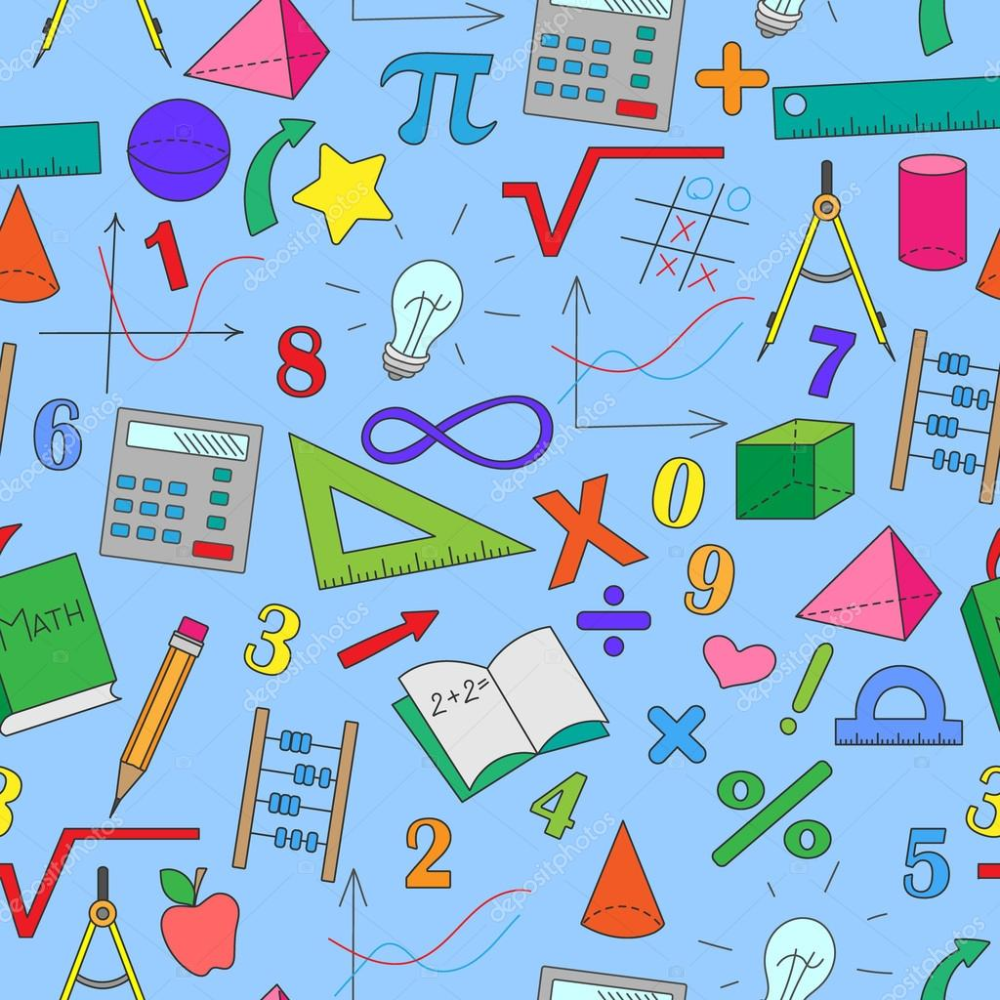 SEXTOS AÑOS BASICOS

  SEMANA 24 DEL 07 AL 11 DE SEPTIEMBRE
   SEMANA 26 DEL 21 AL 25 DE SEPTIEMBRE 
 OA 8 Resolver problemas rutinarios y  no rutinarios que involucren adiciones y sustracciones de números mixtos.
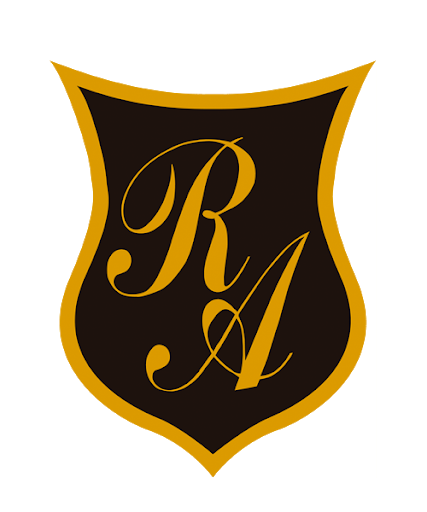 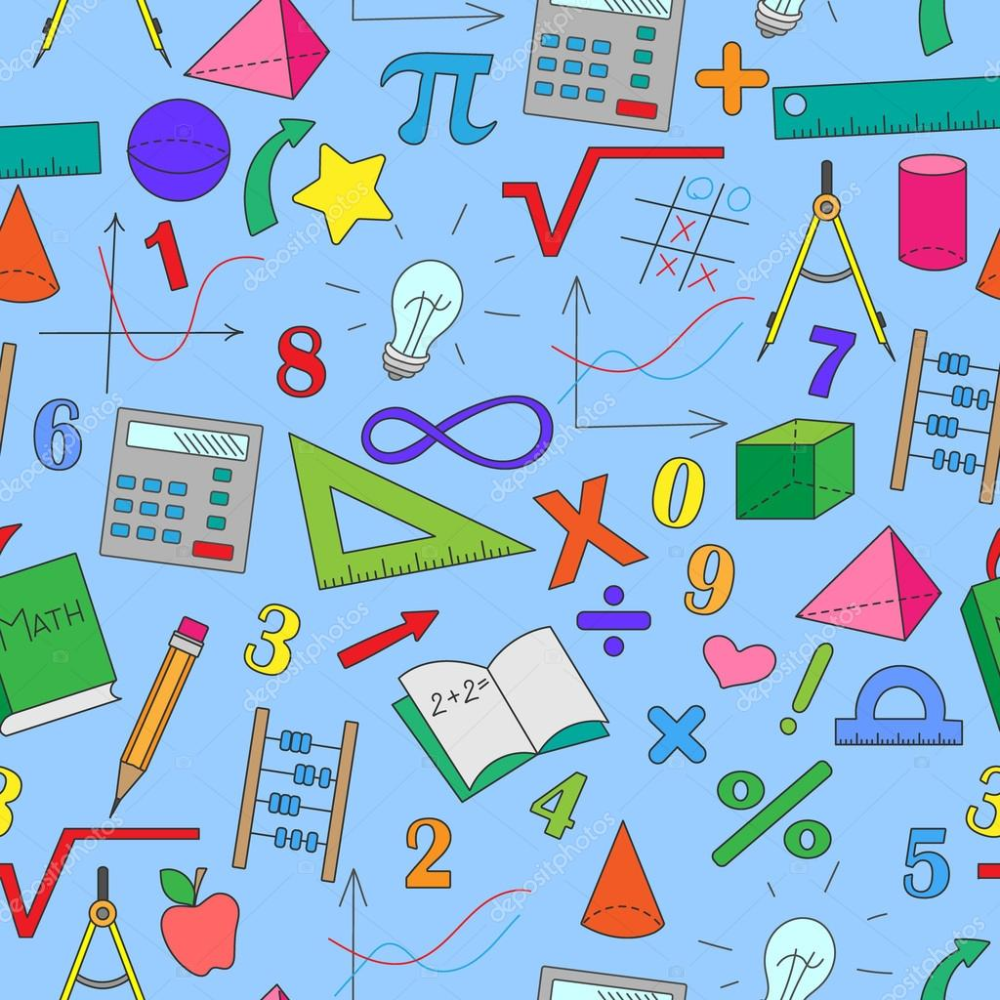 QUERIDAS ESTUDIANTES ESPERANDO QUE SE ENCUENTREN MUY BIEN EN SUS CASAS LES CUENTO QUE  ESTE POWER PRESENTA PARA USTEDES COMO PODER HACER ADICIONES Y SUSTRACCIONES CON NUMEROS MIXTOS, AQUÍ HAY UNA ESTRATEGIA DE COMO DESARROLLARLAS PERO TÚ PUEDES HACER LA QUE ESTIMES CONVENIENTE. 

¡¡¡¡¡¡QUÉDATE EN CASA Y CUÍDATE!!!!!
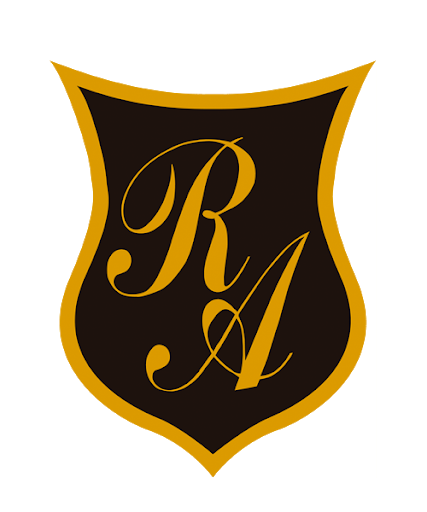 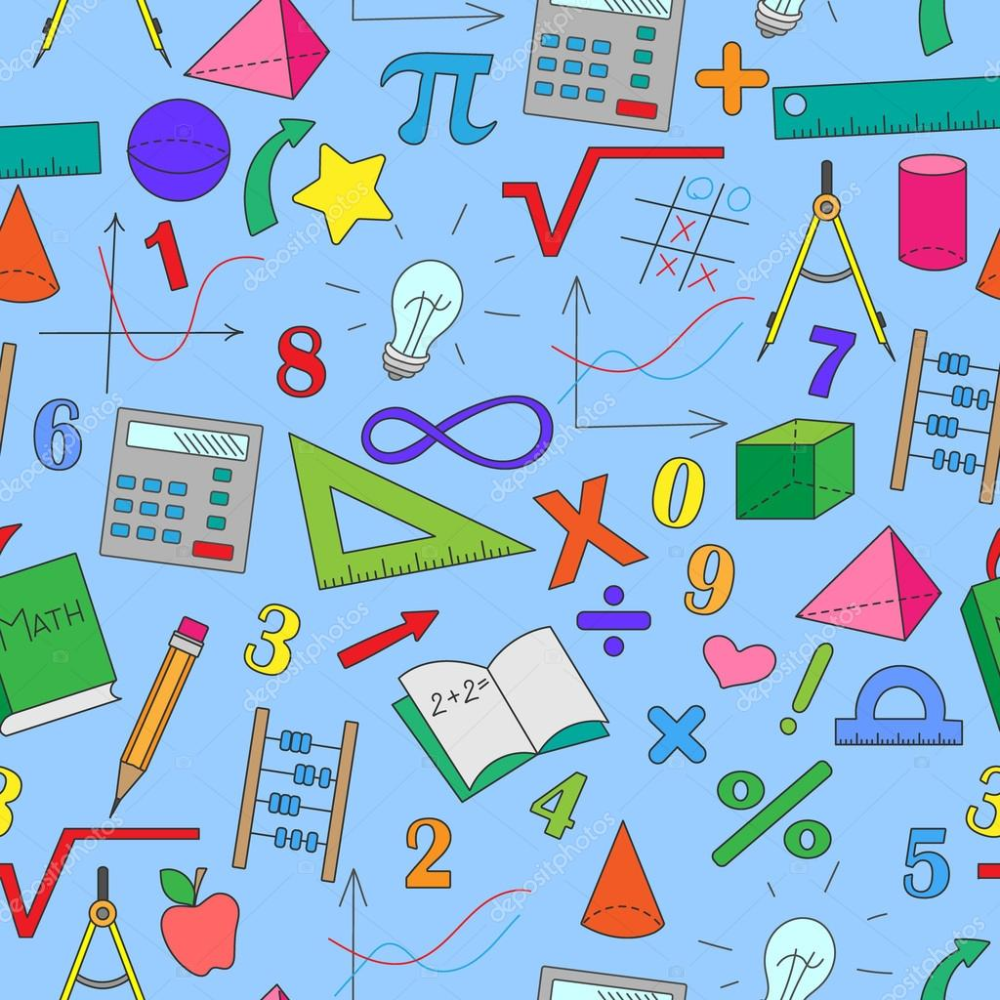 ¿QUÉ SON LOS NÚMEROS MIXTOS?
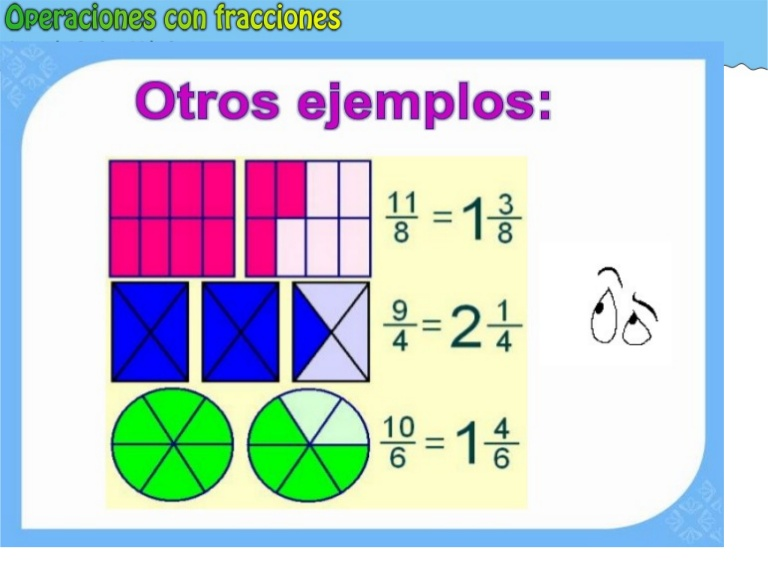 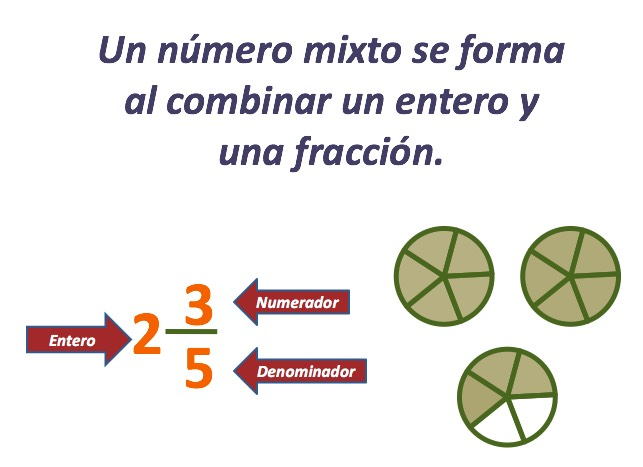 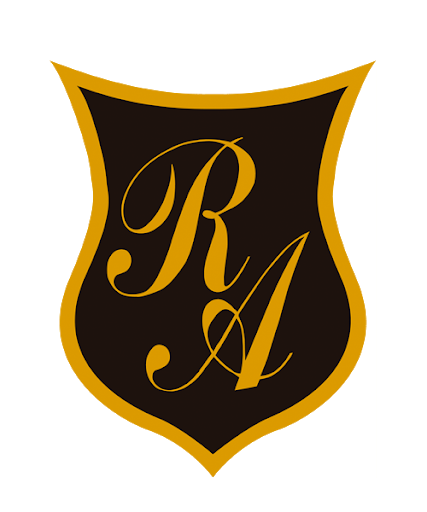 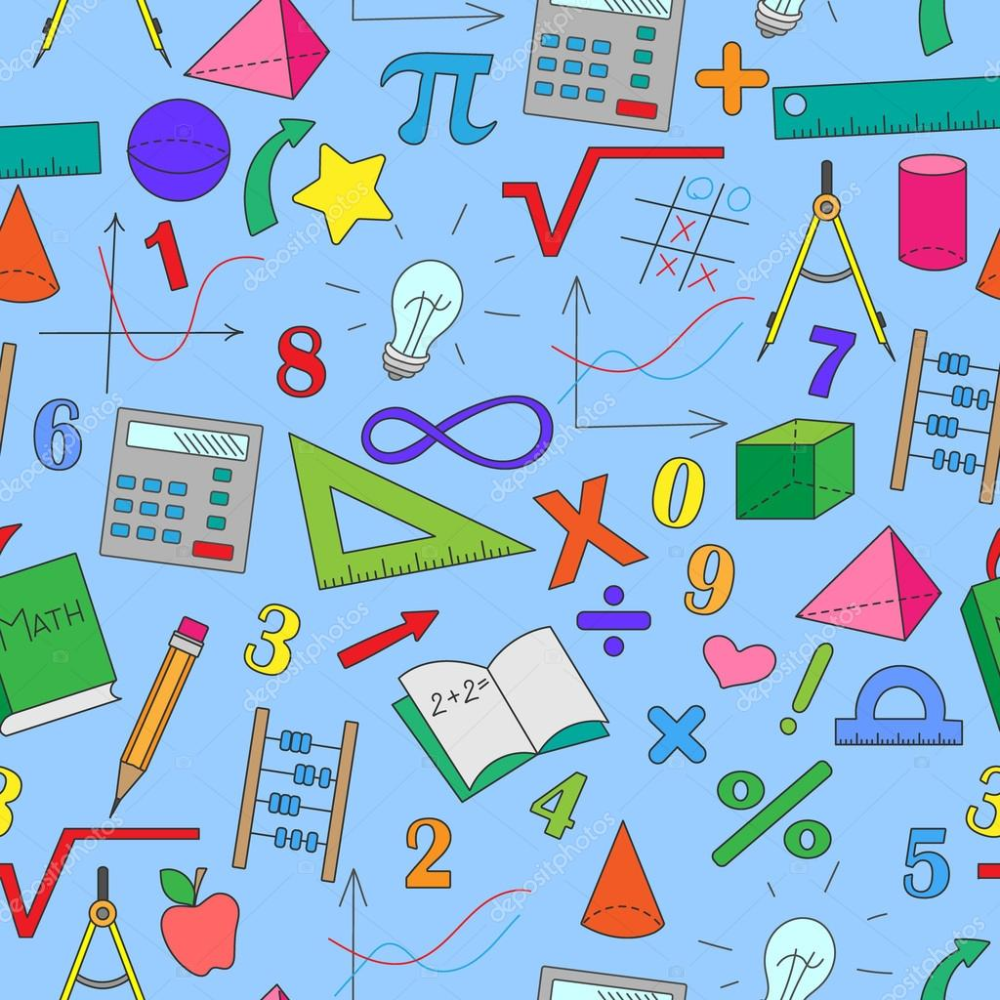 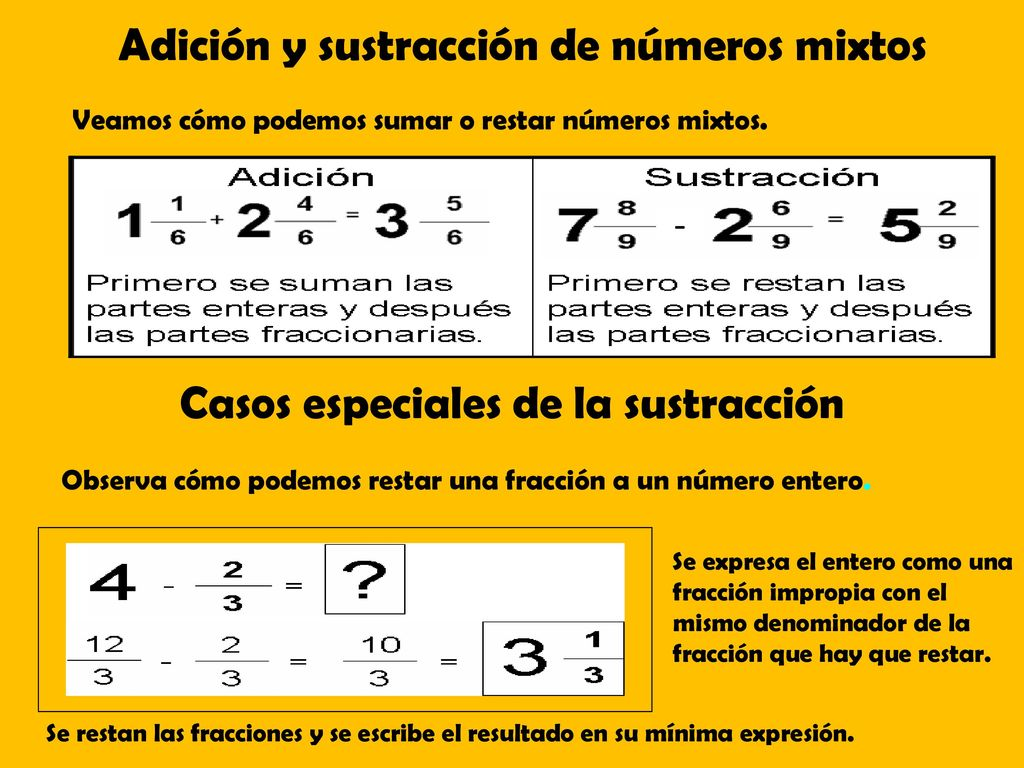 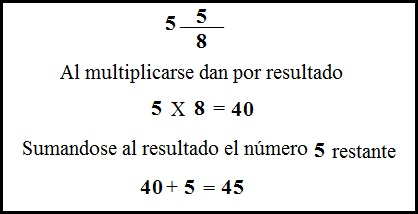 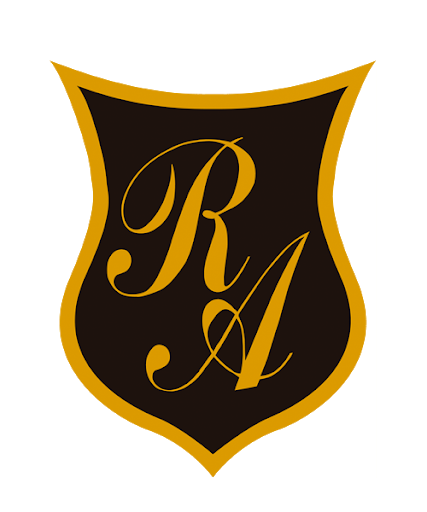 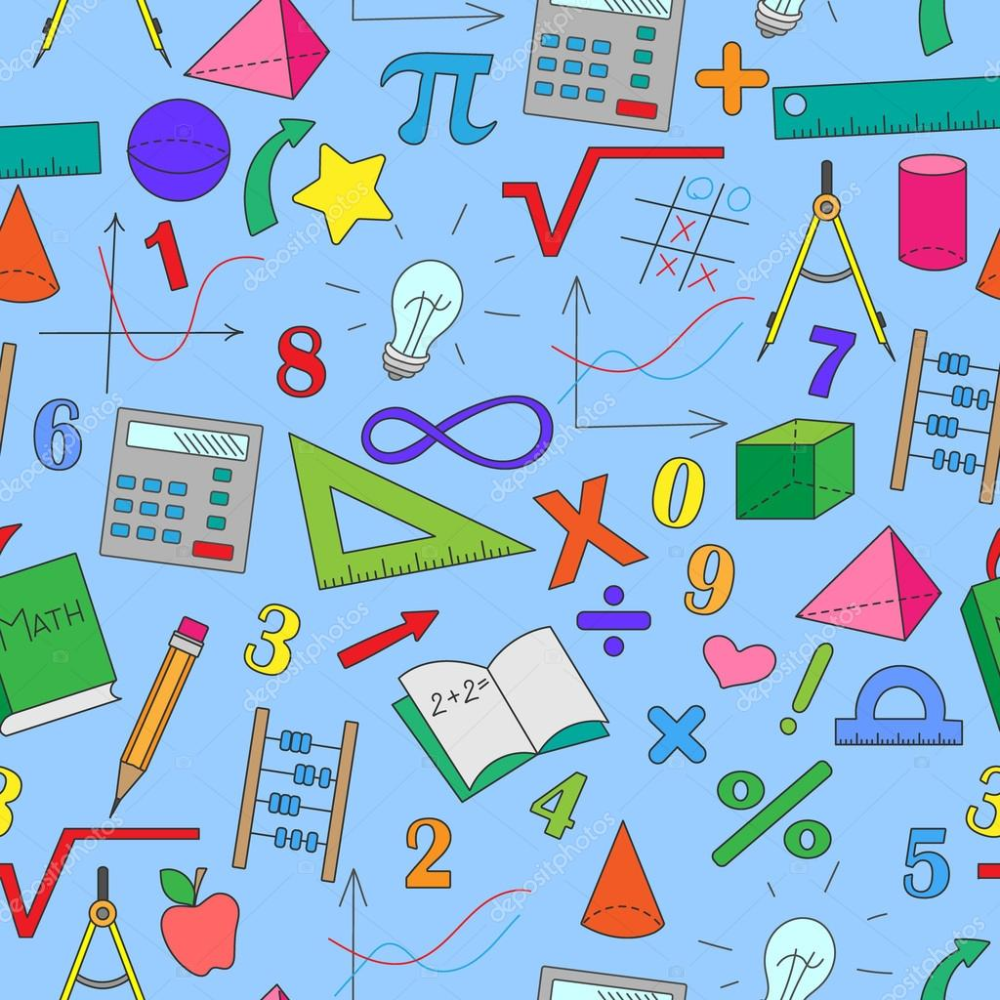 EJEMPLOS y EJERCICIOS
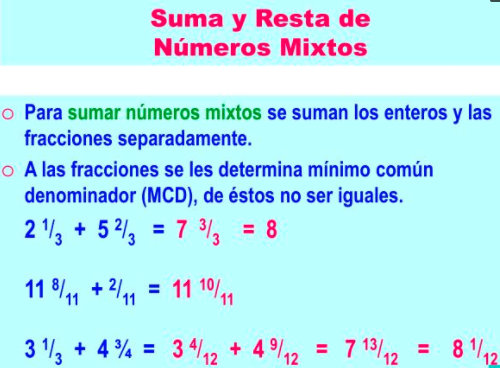 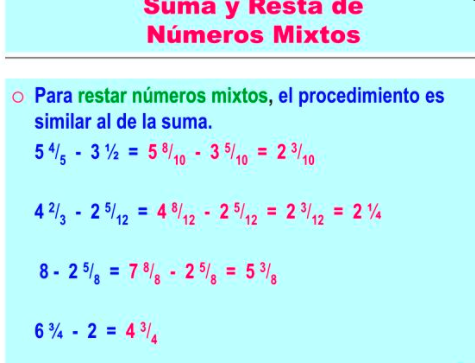 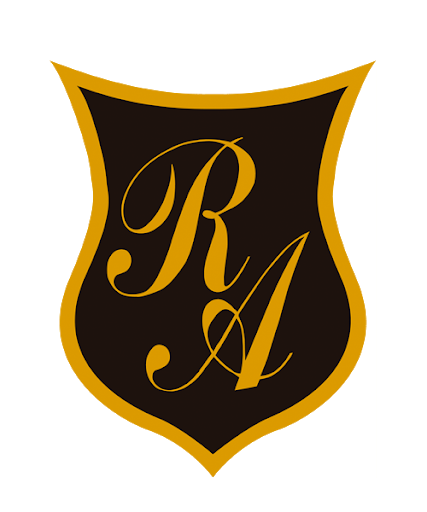 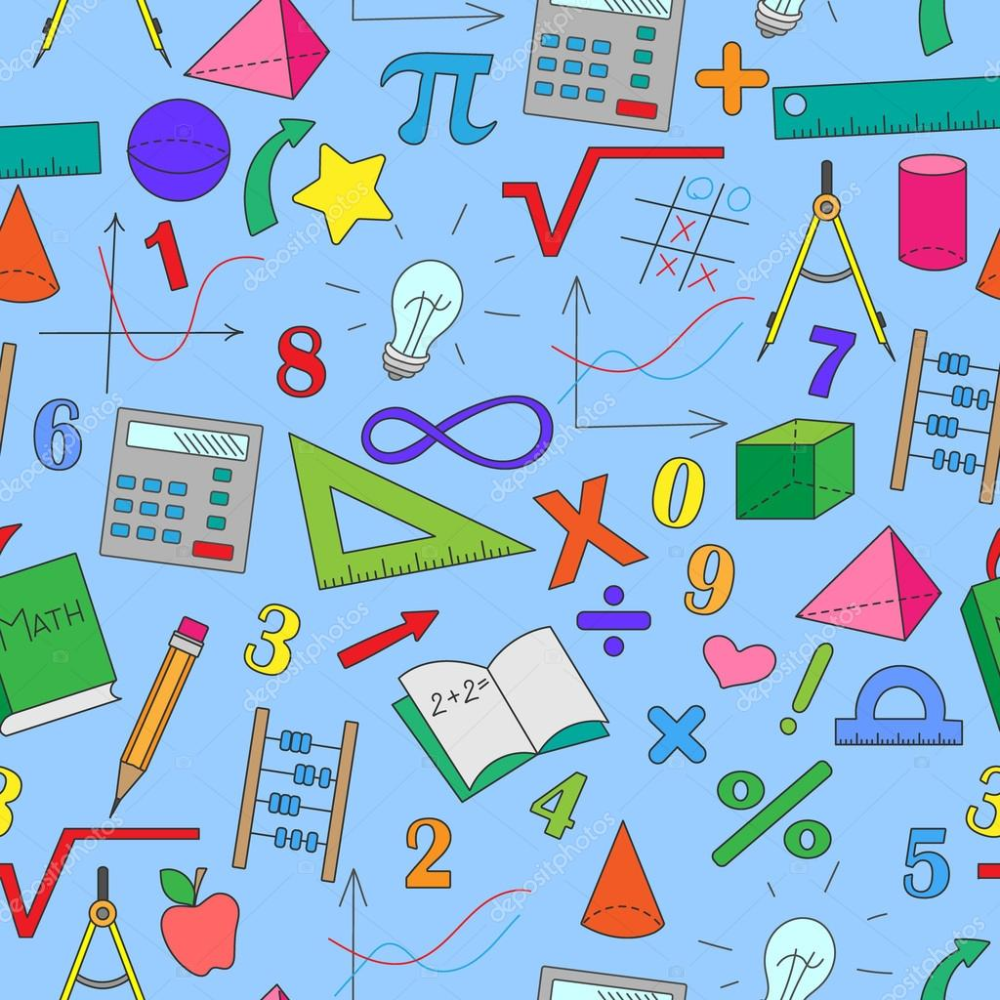 AHORA TE INVITO A RESOLVER LOS EJERCICIOS DE TU PROFESORA DE MATEMÁTICA, CUALQUIER DUDA O CONSULTA NOS PUEDES ESCRIBIR A LOS CORREOS INSTITUCIONALES DE LAS PROFESORAS PIE (PROGRAMA DE INTEGRACION ESCOLAR)